Contextual Inquiry, Task Analysis & Rough Sketches
David McLaren, Matthew Appleby, David Khavari, and Aaron Sekhri
2800 companies
$18 trillion
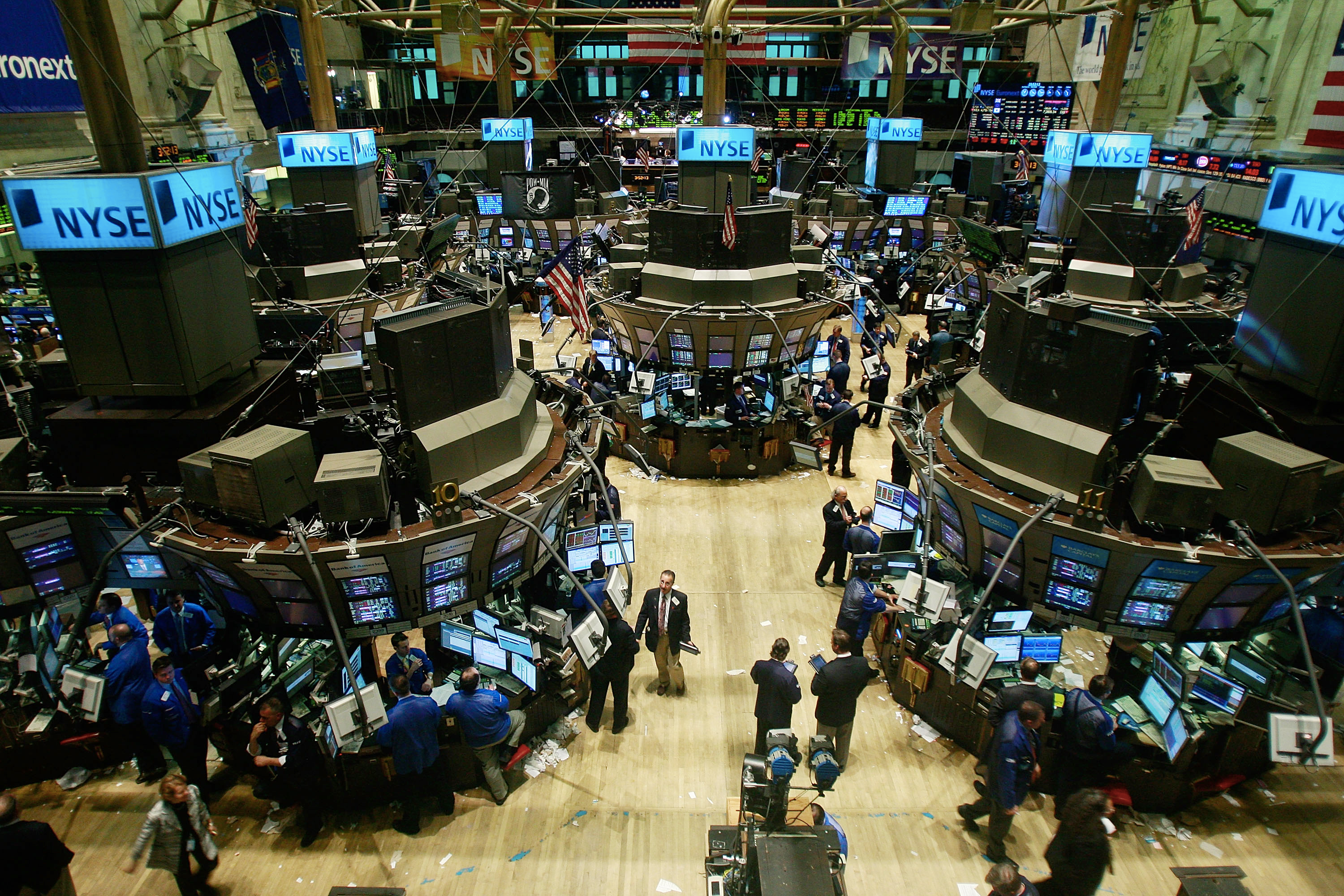 discretionary investor
Investors who judge companies on the basis of quantitative as well as qualitative factors
bRIDGE EIMON
/ jOHN hOCHSTATTER
/ jASON VAN DER MERWE
mASTER/APPRENTICE
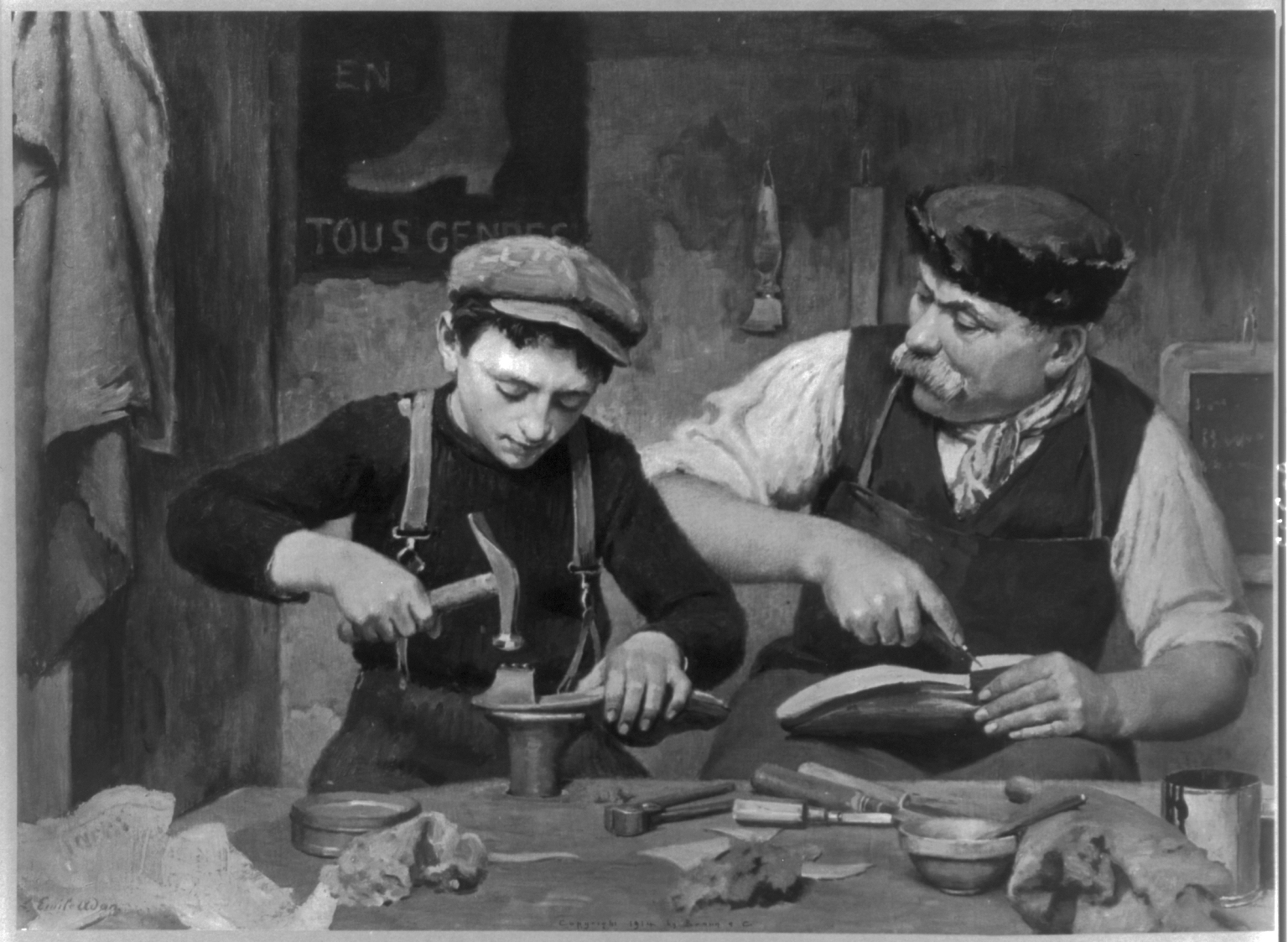 Contextual analysis
educated,
Amateur,
motivated
Contextual analysis
Affiliation
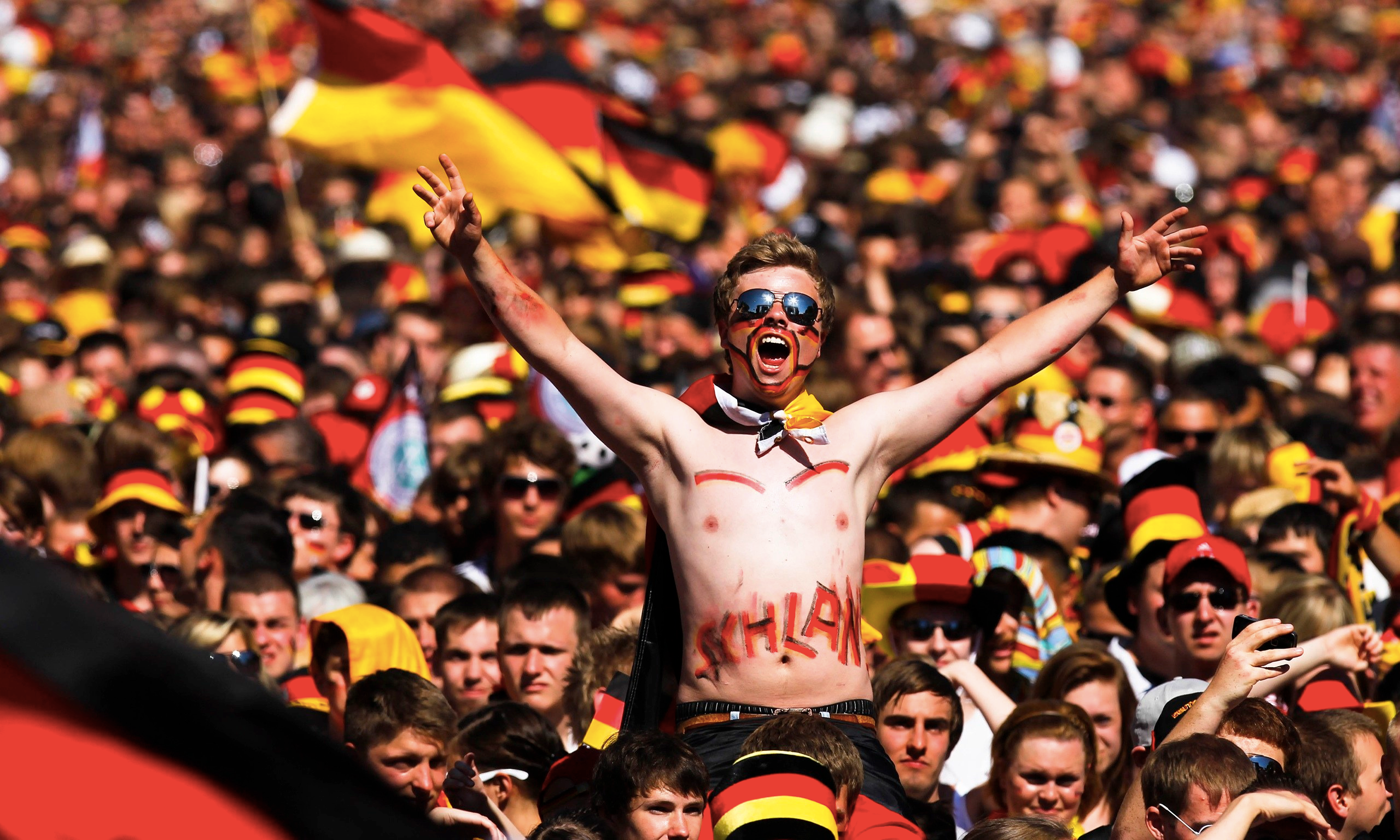 insight (!)
irrespective of experience, a personal connection to the industry or company is a constant
task analysis
hearing past the noise
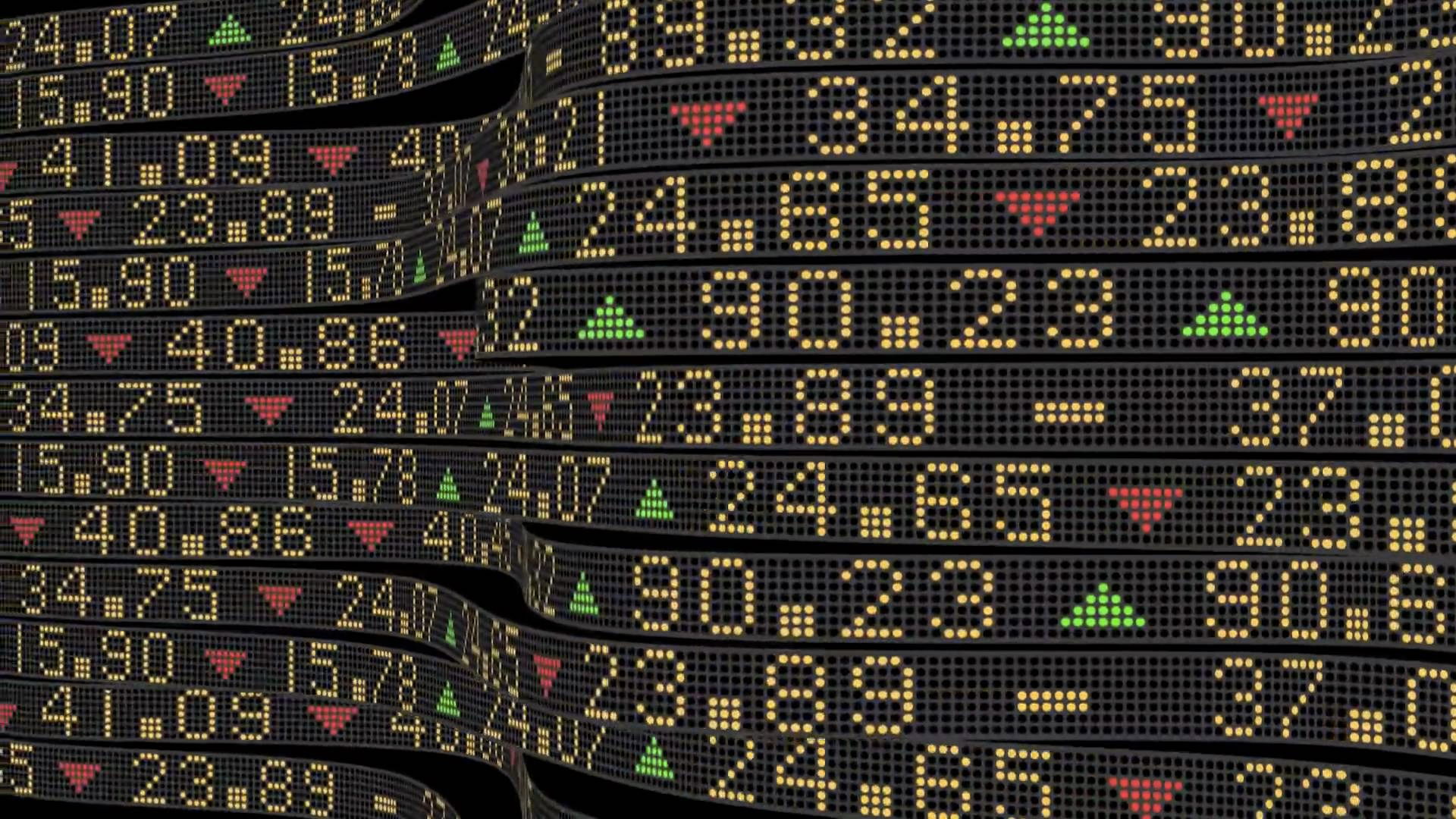 [Speaker Notes: This involves actually finding companies, based on non-quantitative factors.]
task analysis
the best information?
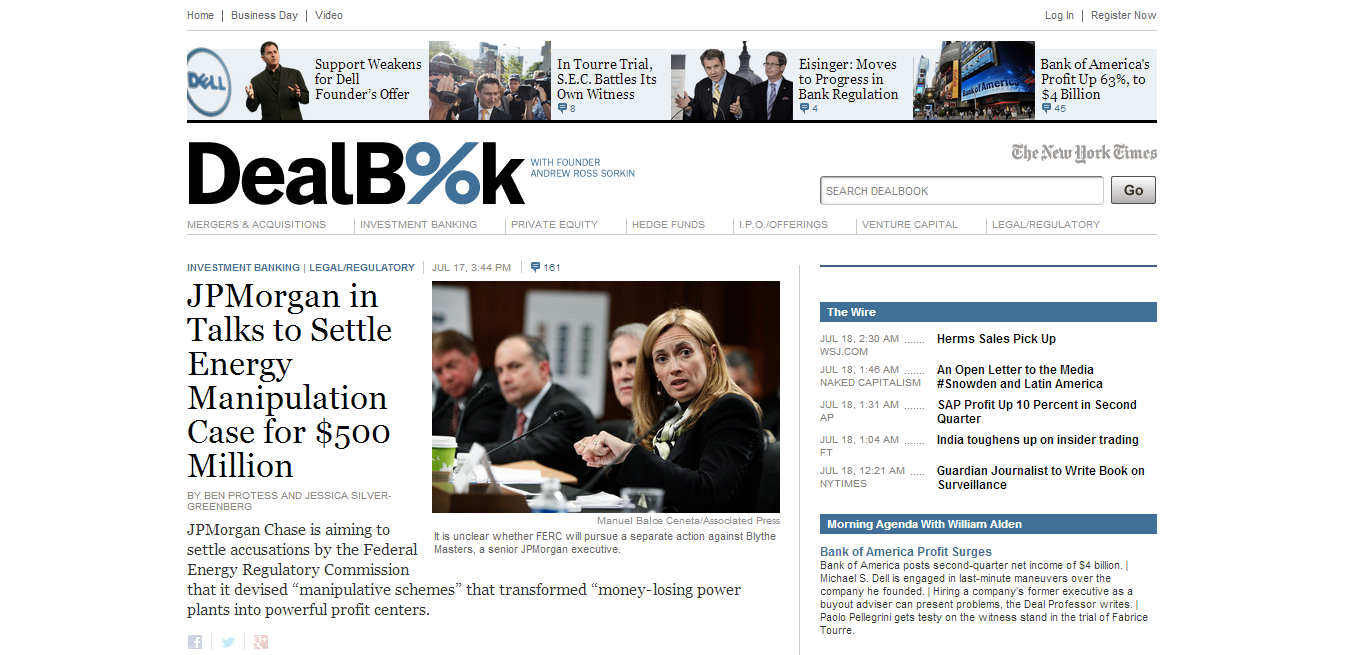 tASK ANALYSIS
OVER-COMPLICATION
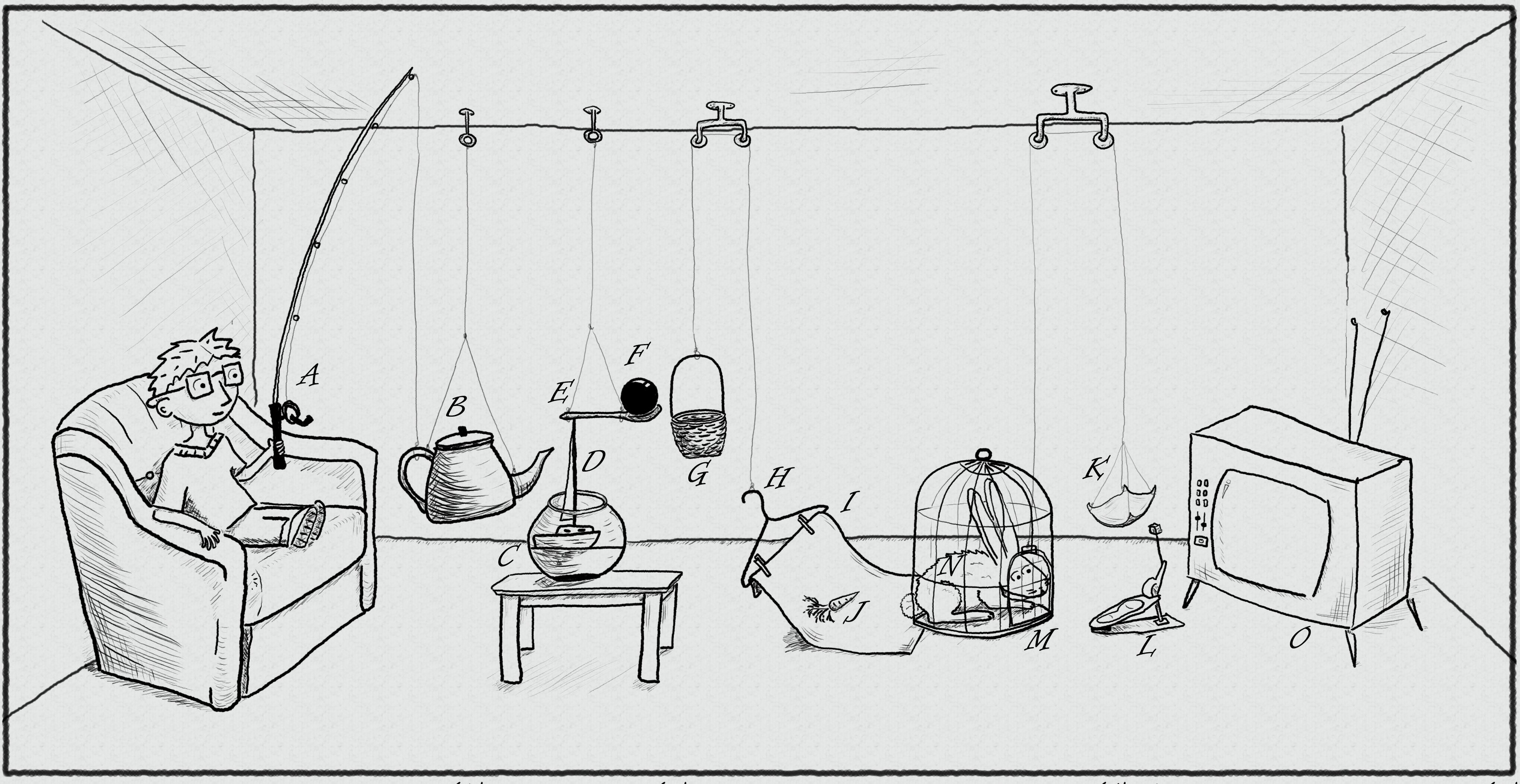 task analysis
Passive investors
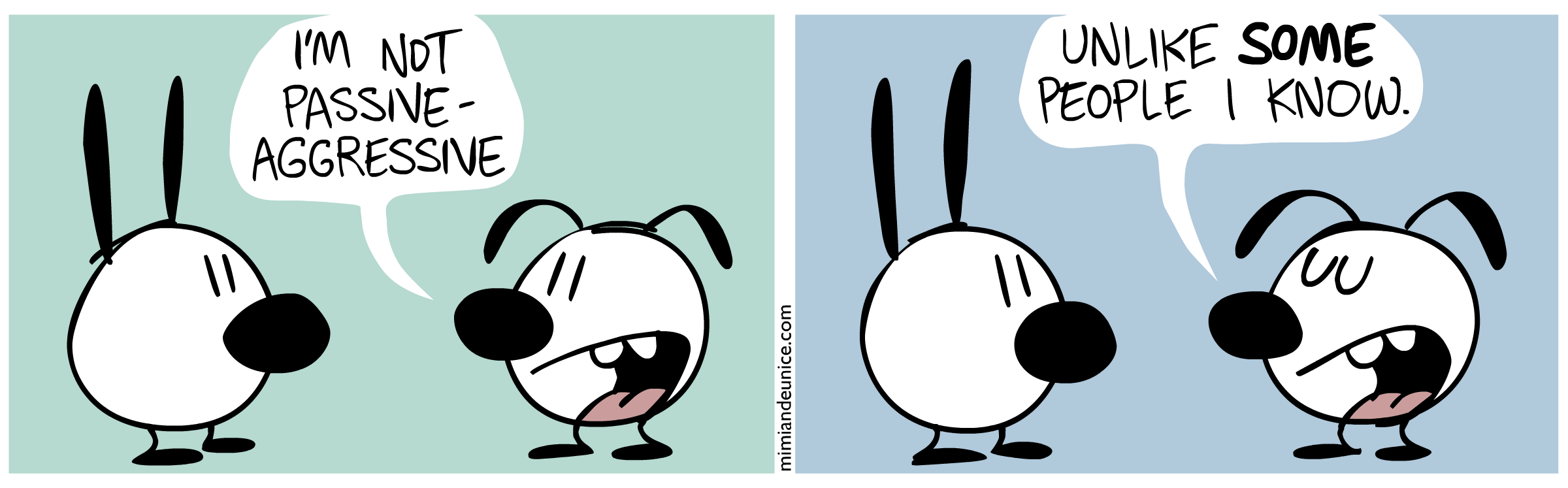 our best ideas
the final four
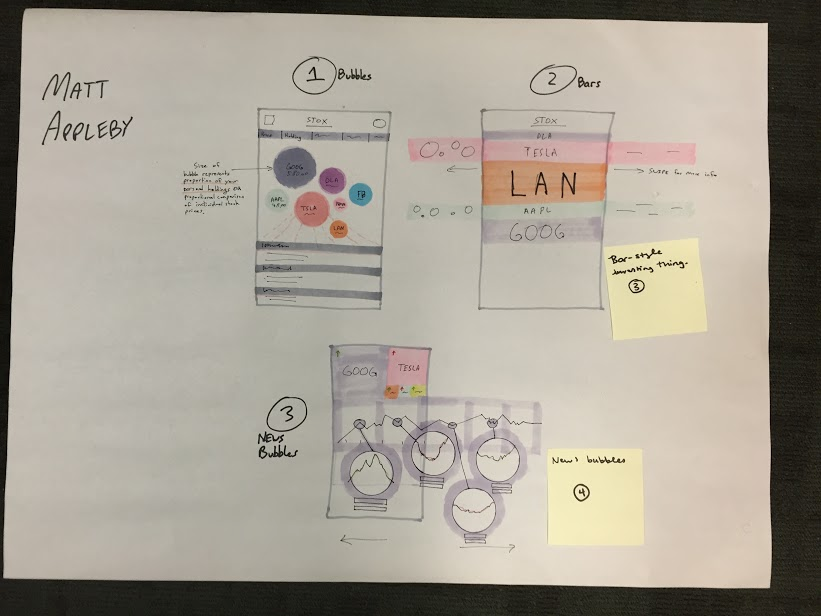 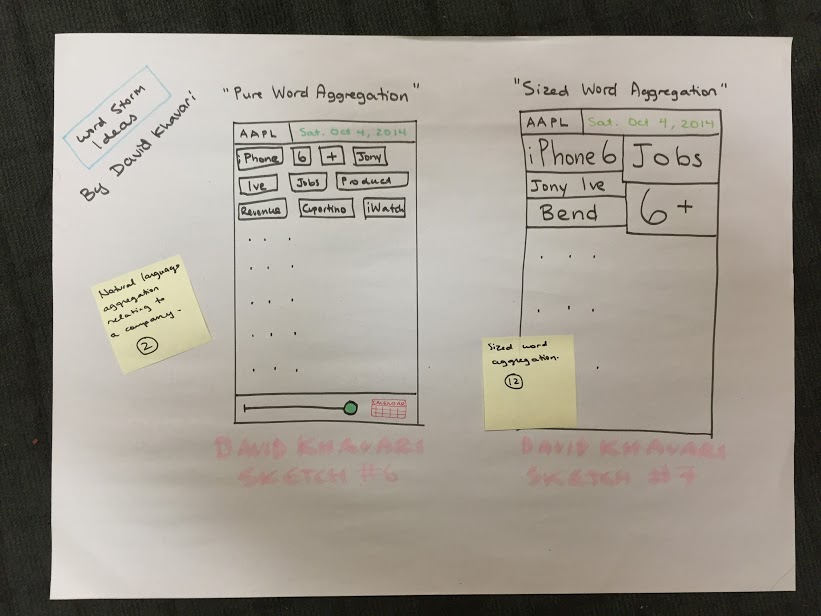 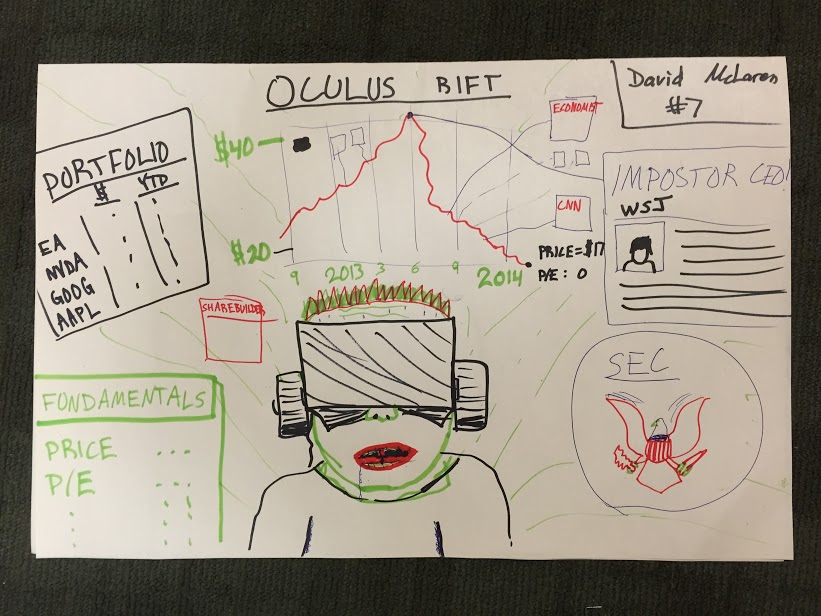 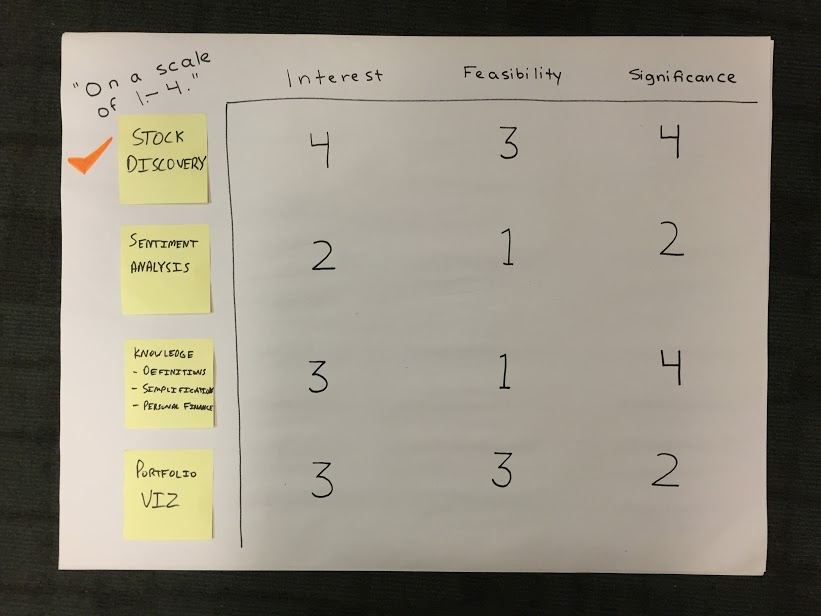 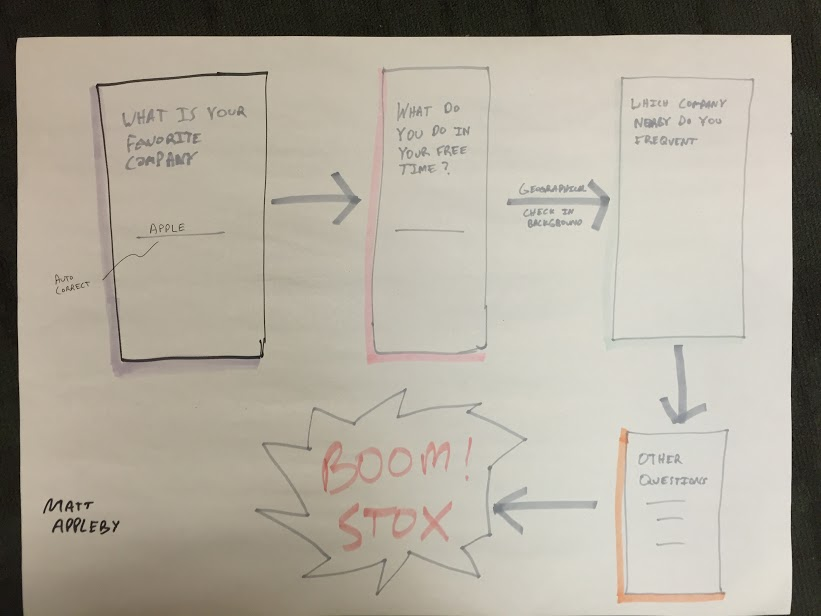 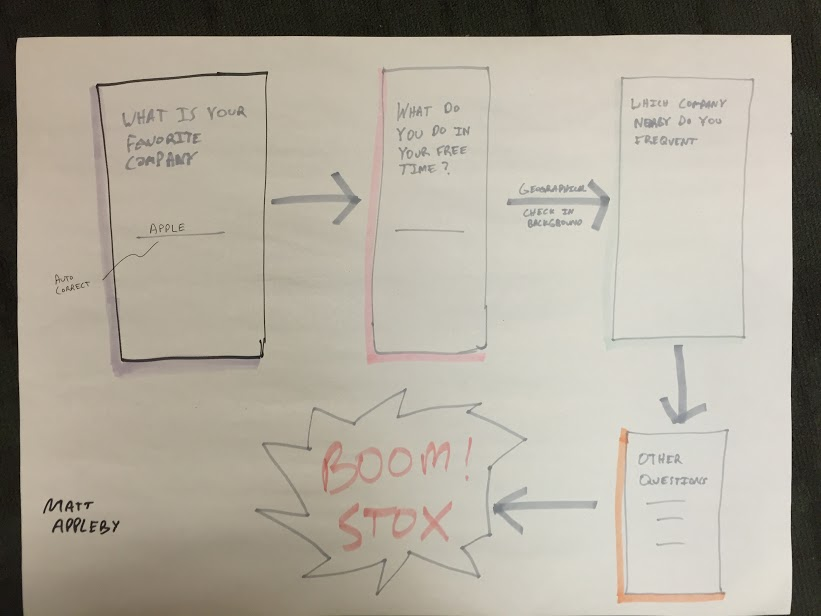 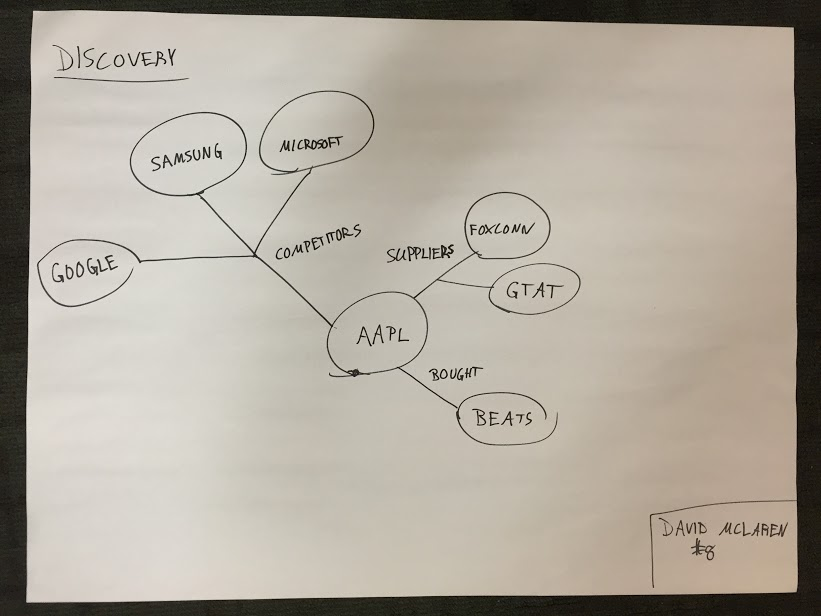 questions?